Mathematics
Lesson 7 of 10
Subtracting  two digit numbers involving regrouping
Ms. Dobrowolski
‹#›
Independent Task
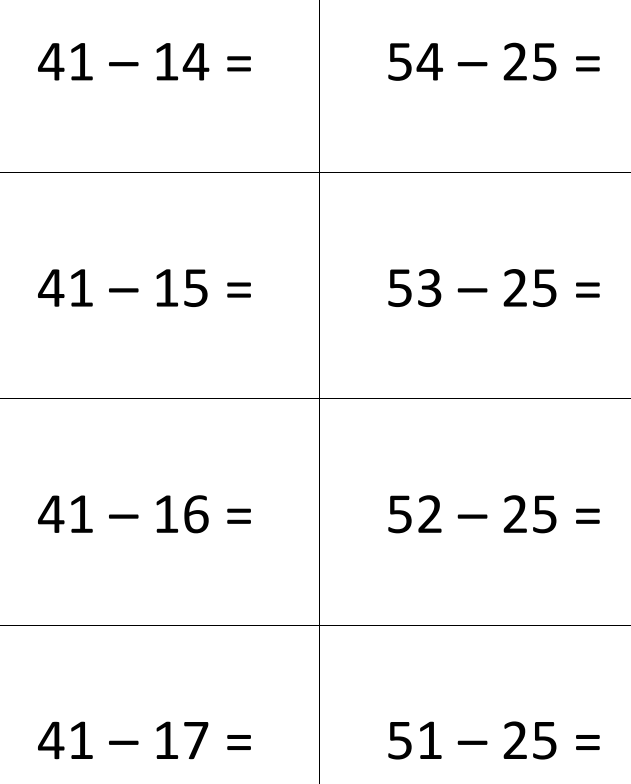 Use the whole part model and the Make 10 strategy to solve the following equations
‹#›